Lecture Slides for
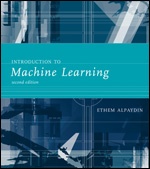 INTRODUCTION TO Machine Learning2nd Edition
ETHEM ALPAYDIN
© The MIT Press, 2010

alpaydin@boun.edu.tr
http://www.cmpe.boun.edu.tr/~ethem/i2ml2e
CHAPTER 17: Combining Multiple Learners
Rationale
No Free Lunch Theorem: There is no algorithm that is always the most accurate
Generate a group of base-learners which when combined has higher accuracy
Different learners use different
Algorithms
Hyperparameters
Representations /Modalities/Views
Training sets
Subproblems
Diversity vs accuracy
Lecture Notes for E Alpaydın 2010 Introduction to Machine Learning 2e © The MIT Press (V1.0)
3
Voting
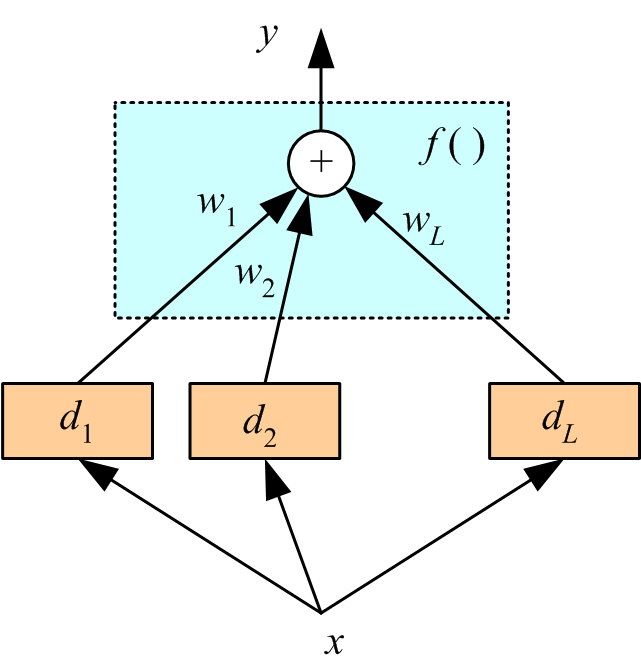 Linear combination





Classification
4
Lecture Notes for E Alpaydın 2010 Introduction to Machine Learning 2e © The MIT Press (V1.0)
Bayesian perspective:


If dj are iid 



	Bias does not change, variance decreases by L
If dependent, error increase with positive correlation
Lecture Notes for E Alpaydın 2010 Introduction to Machine Learning 2e © The MIT Press (V1.0)
5
Fixed Combination Rules
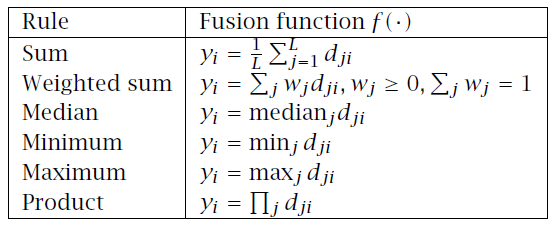 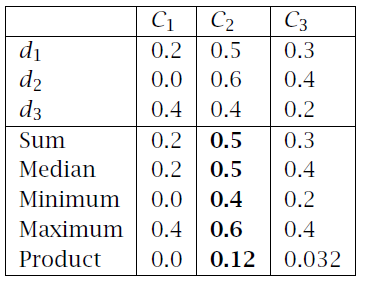 Lecture Notes for E Alpaydın 2010 Introduction to Machine Learning 2e © The MIT Press (V1.0)
6
Error-Correcting Output Codes
K classes; L problems (Dietterich and Bakiri, 1995)
Code matrix W codes classes in terms of learners

One per class
		L=K


Pairwise
	L=K(K-1)/2
Lecture Notes for E Alpaydın 2010 Introduction to Machine Learning 2e © The MIT Press (V1.0)
7
Full code L=2(K-1)-1




With reasonable L, find W such that the Hamming distance btw rows and columns are maximized.
Voting scheme


Subproblems may be more difficult than one-per-K
Lecture Notes for E Alpaydın 2010 Introduction to Machine Learning 2e © The MIT Press (V1.0)
8
Bagging
Use bootstrapping to generate L training sets and train one base-learner with each (Breiman, 1996)
Use voting (Average or median with regression)
Unstable algorithms profit from bagging
Lecture Notes for E Alpaydın 2010 Introduction to Machine Learning 2e © The MIT Press (V1.0)
9
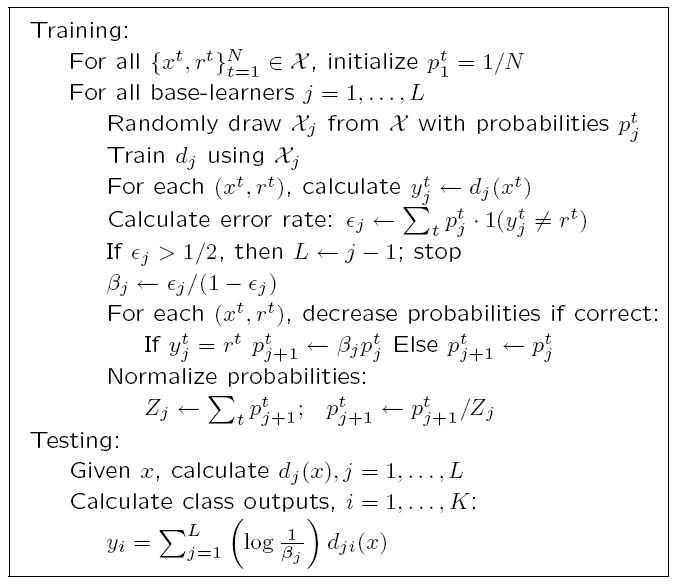 AdaBoost
Generate a sequence of base-learners each focusing on previous one’s errors
(Freund and Schapire, 1996)
Lecture Notes for E Alpaydın 2010 Introduction to Machine Learning 2e © The MIT Press (V1.0)
10
Mixture of Experts
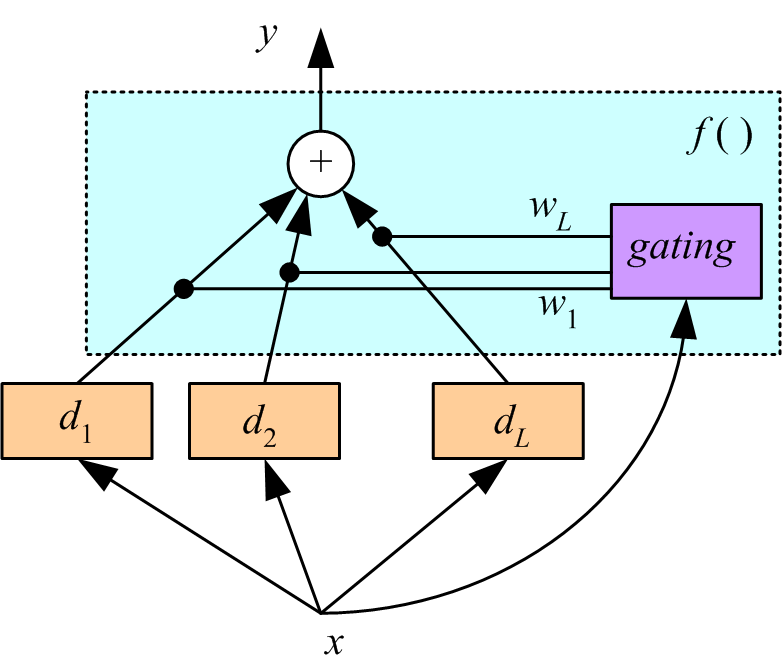 Voting where weights are input-dependent (gating)



(Jacobs et al., 1991)
Experts or gating 
can be nonlinear
Lecture Notes for E Alpaydın 2010 Introduction to Machine Learning 2e © The MIT Press (V1.0)
11
Stacking
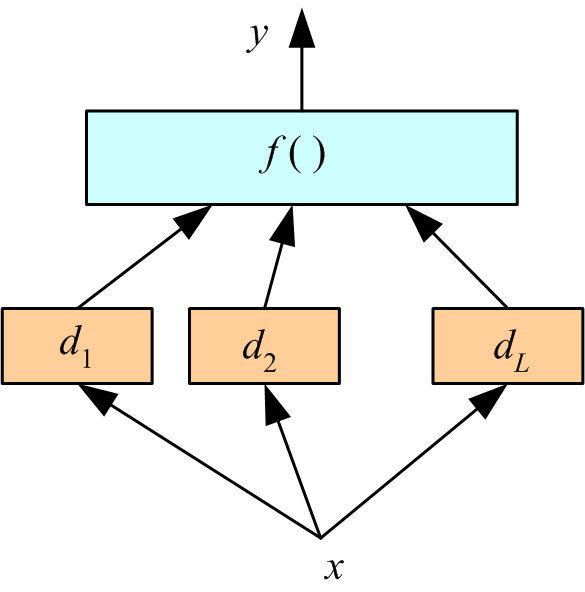 Combiner f () is another learner (Wolpert, 1992)
Lecture Notes for E Alpaydın 2010 Introduction to Machine Learning 2e © The MIT Press (V1.0)
12
Fine-Tuning an Ensemble
Given an ensemble of dependent classifiers, do not use it as is, try to get independence
Subset selection: Forward (growing)/Backward (pruning) approaches to improve accuracy/diversity/independence
Train metaclassifiers: From the output of correlated classifiers, extract new combinations that are uncorrelated. Using PCA, we get “eigenlearners.”
Similar to feature selection vs feature extraction
Lecture Notes for E Alpaydın 2010 Introduction to Machine Learning 2e © The MIT Press (V1.0)
13
Cascading
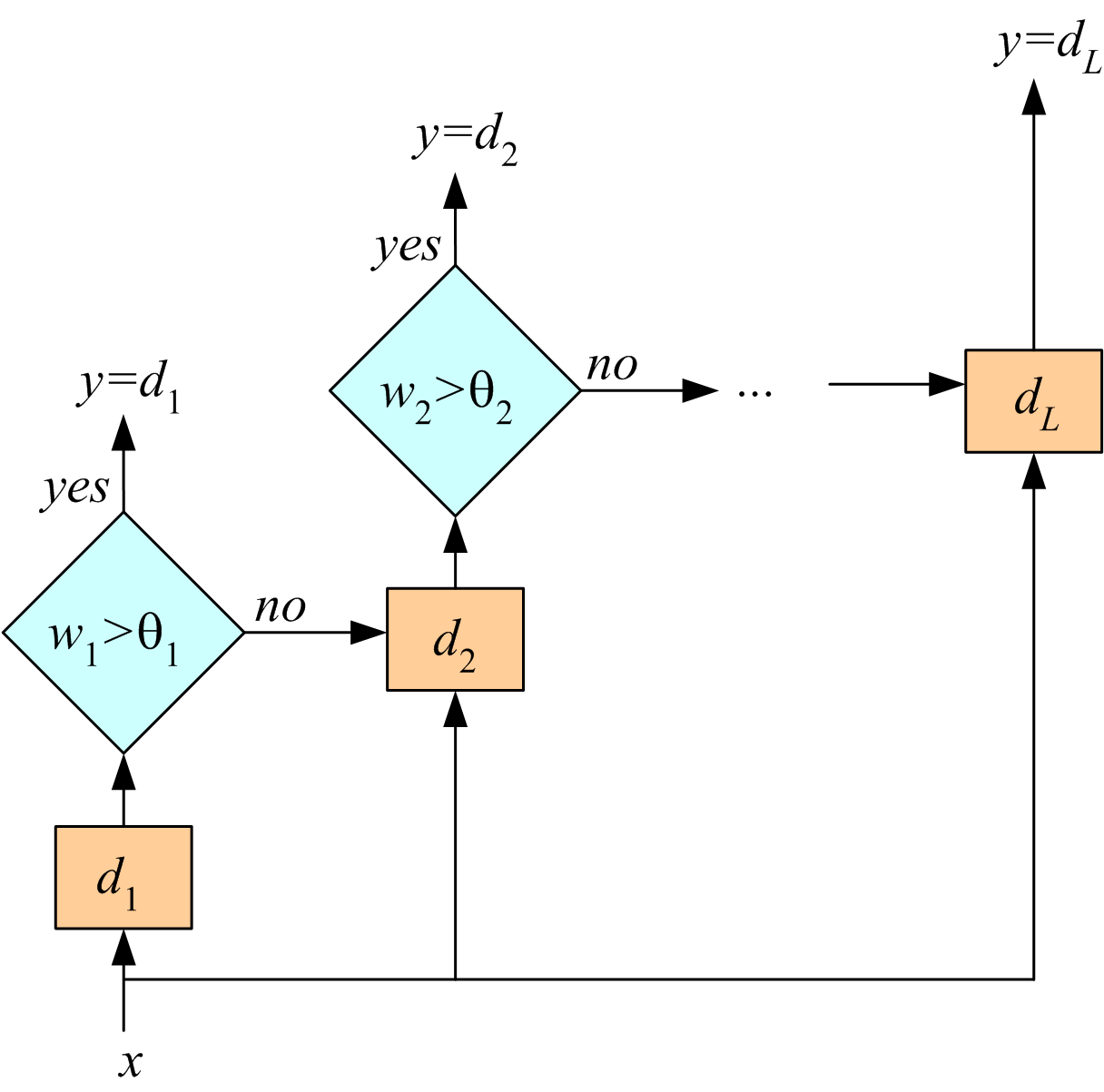 Use dj only if preceding ones are not confident

Cascade learners in order of complexity
Lecture Notes for E Alpaydın 2010 Introduction to Machine Learning 2e © The MIT Press (V1.0)
14
Combining Multiple Sources
Early integration: Concat all features and train a single learner
Late integration: With each feature set, train one learner, then either use a fixed rule or stacking to combine decisions
Intermediate integration: With each feature set, calculate a kernel, then use a single SVM with multiple kernels
Combining features vs decisions vs kernels
Lecture Notes for E Alpaydın 2010 Introduction to Machine Learning 2e © The MIT Press (V1.0)
15